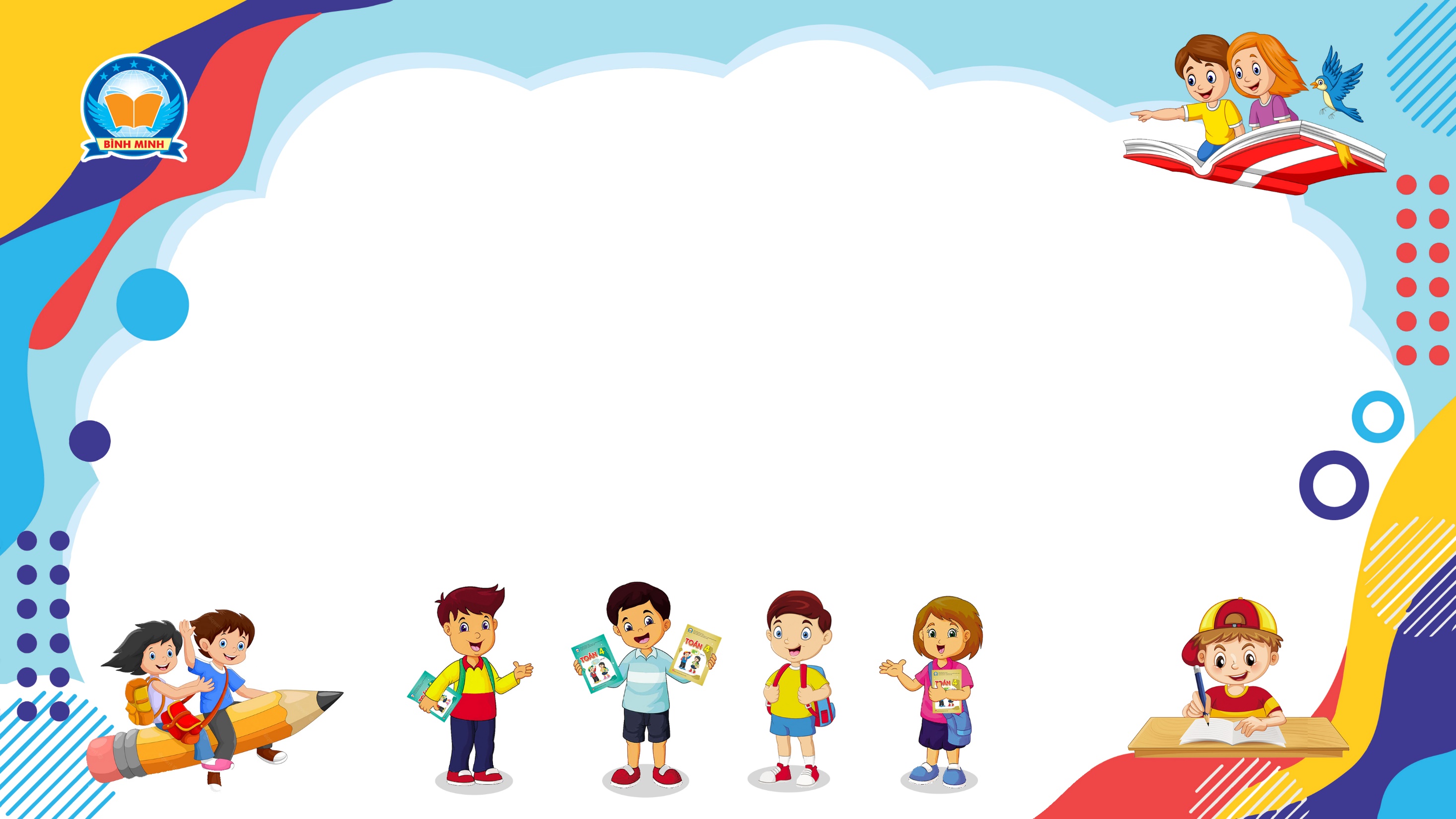 Bài 11
QUY ĐỒNG MẪU SỐ CÁC PHÂN SỐ
(Sách giáo khoa Toán 5 - Tập một - Trang 16)
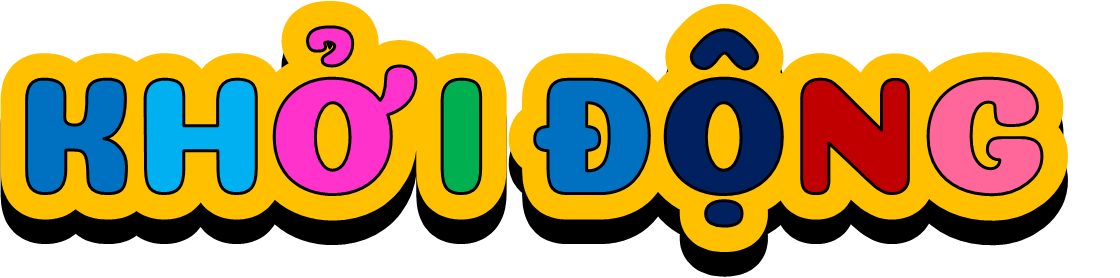 Thứ … ngày … tháng … năm ….
Bài 11
Quy đồng mẫu số các phân số
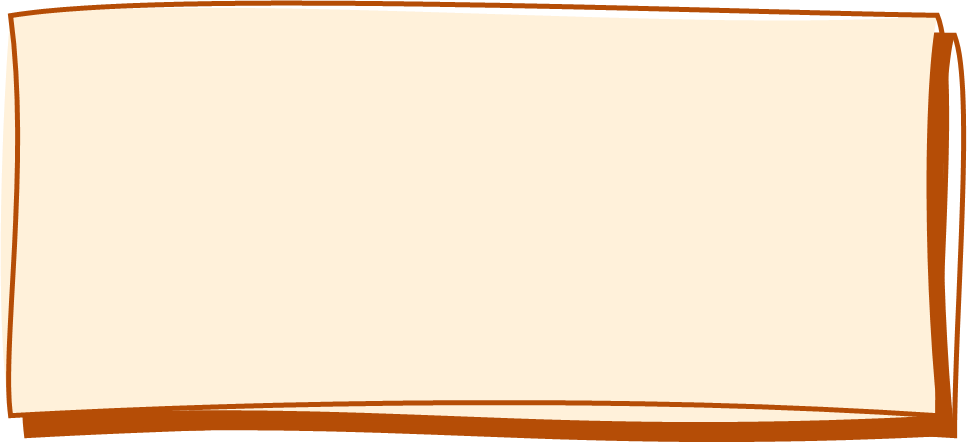 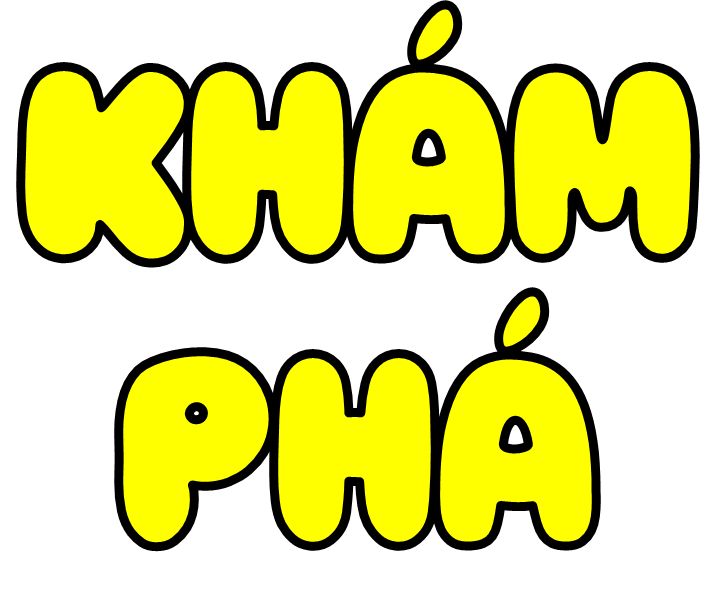 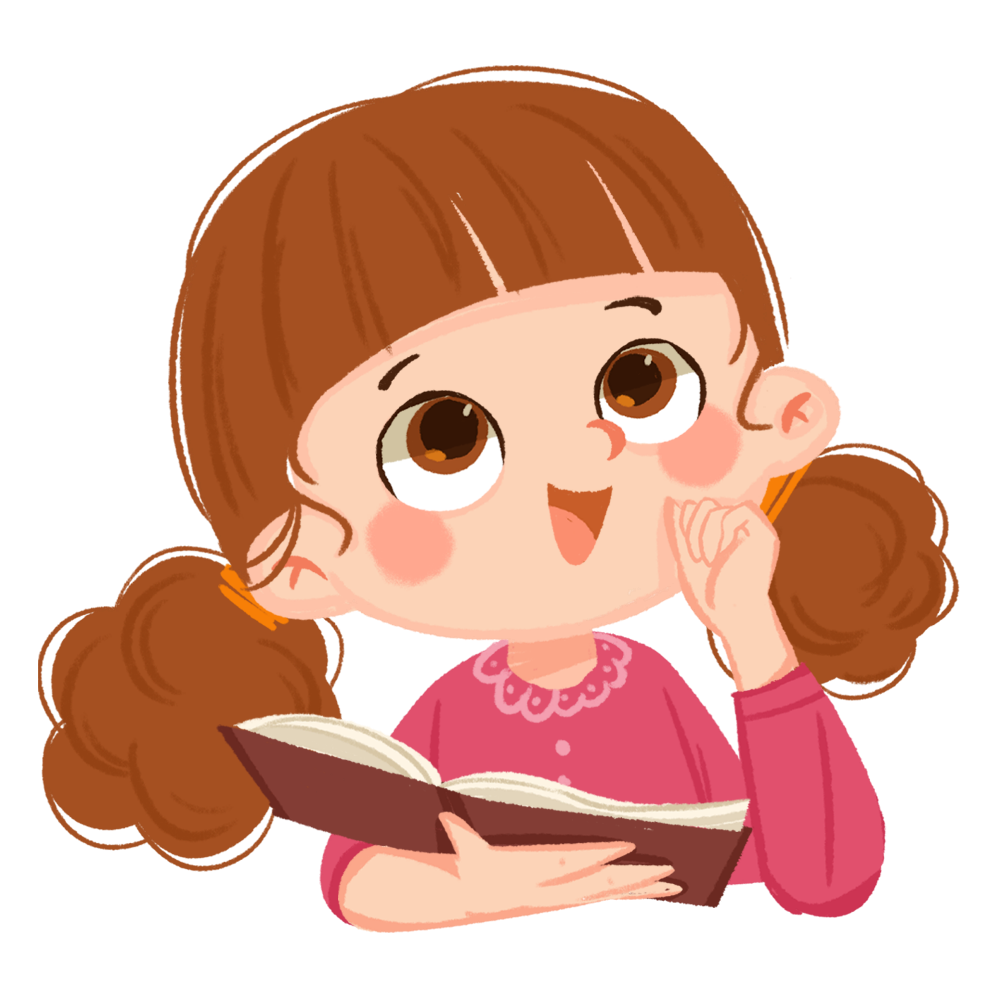 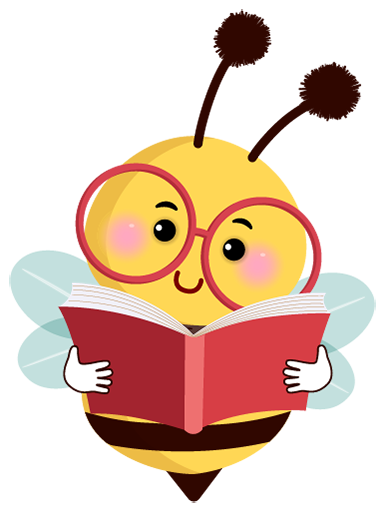 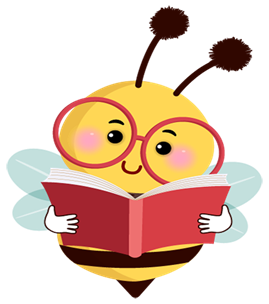 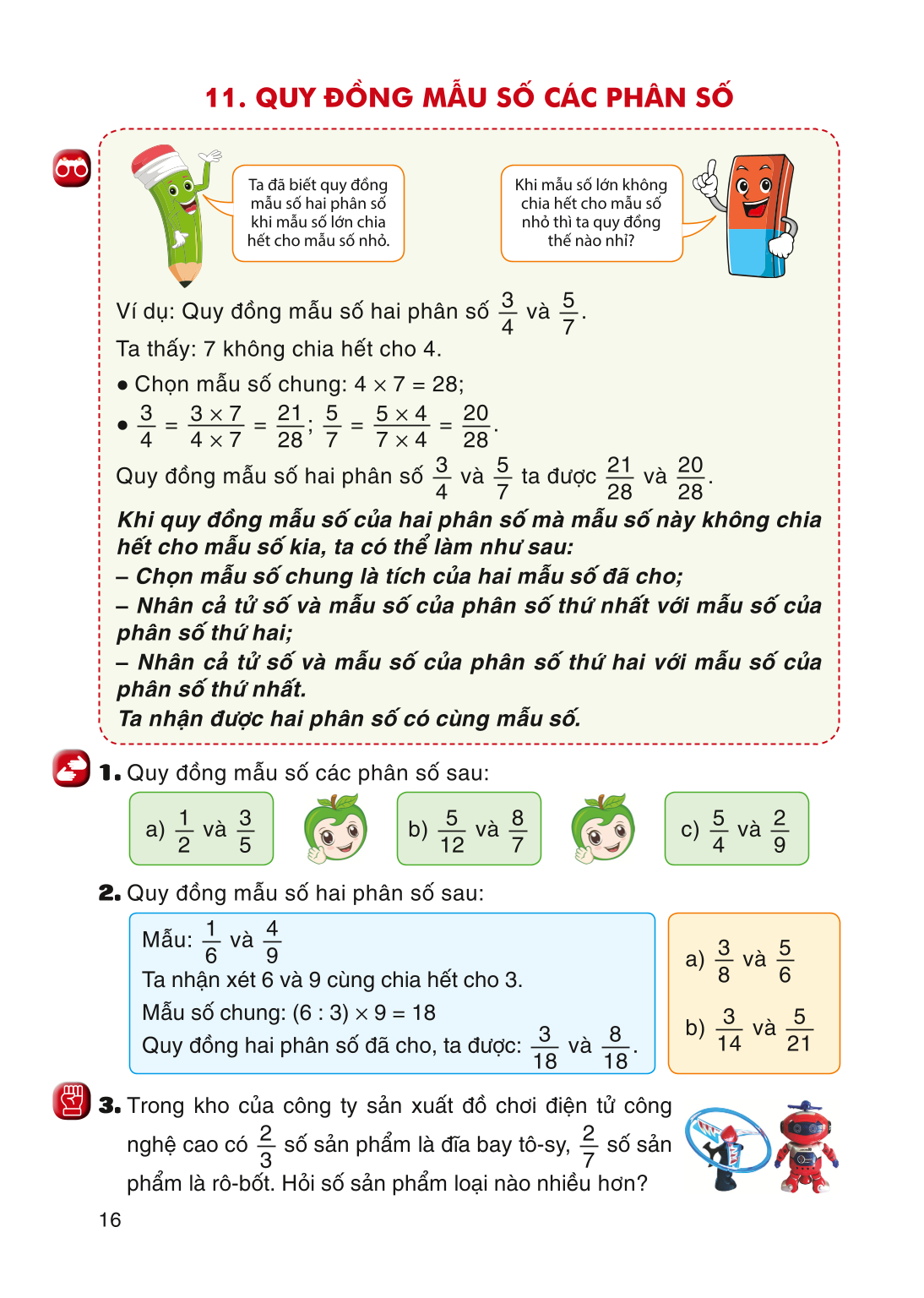 Ta thấy 7 không chia hết cho 4
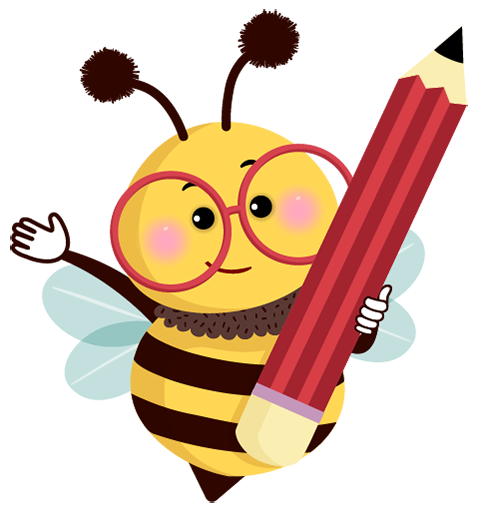 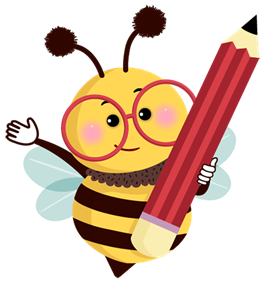 GHI NHỚ
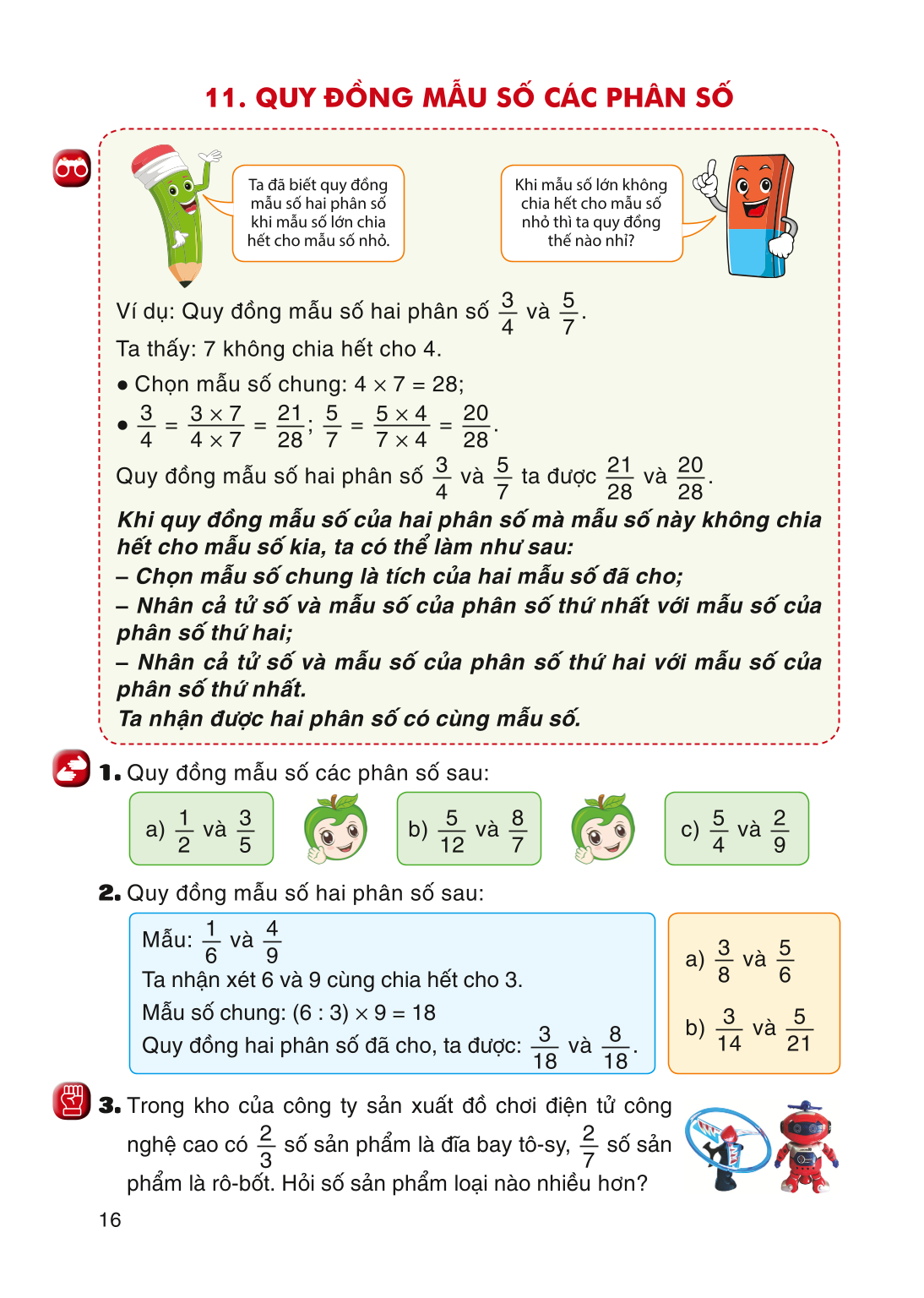 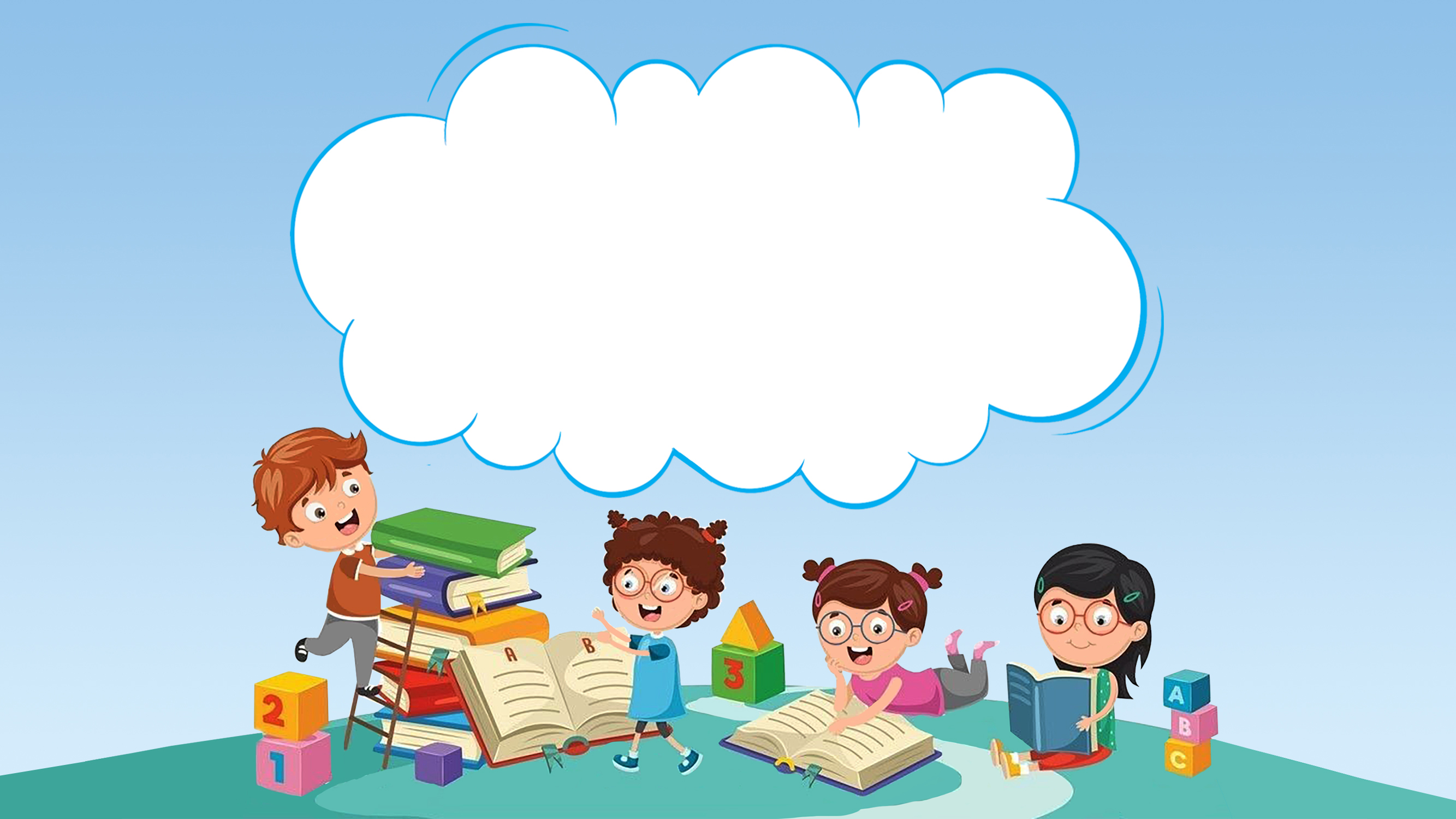 LUYỆN TẬP
THỰC HÀNH
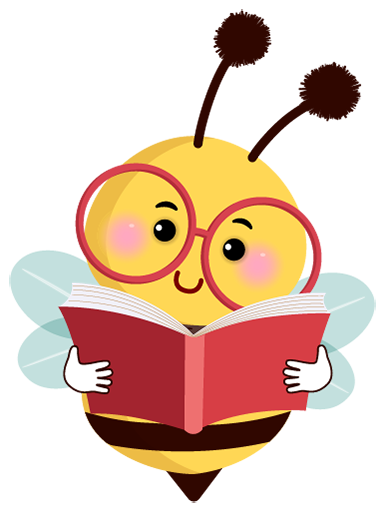 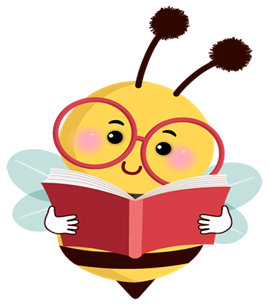 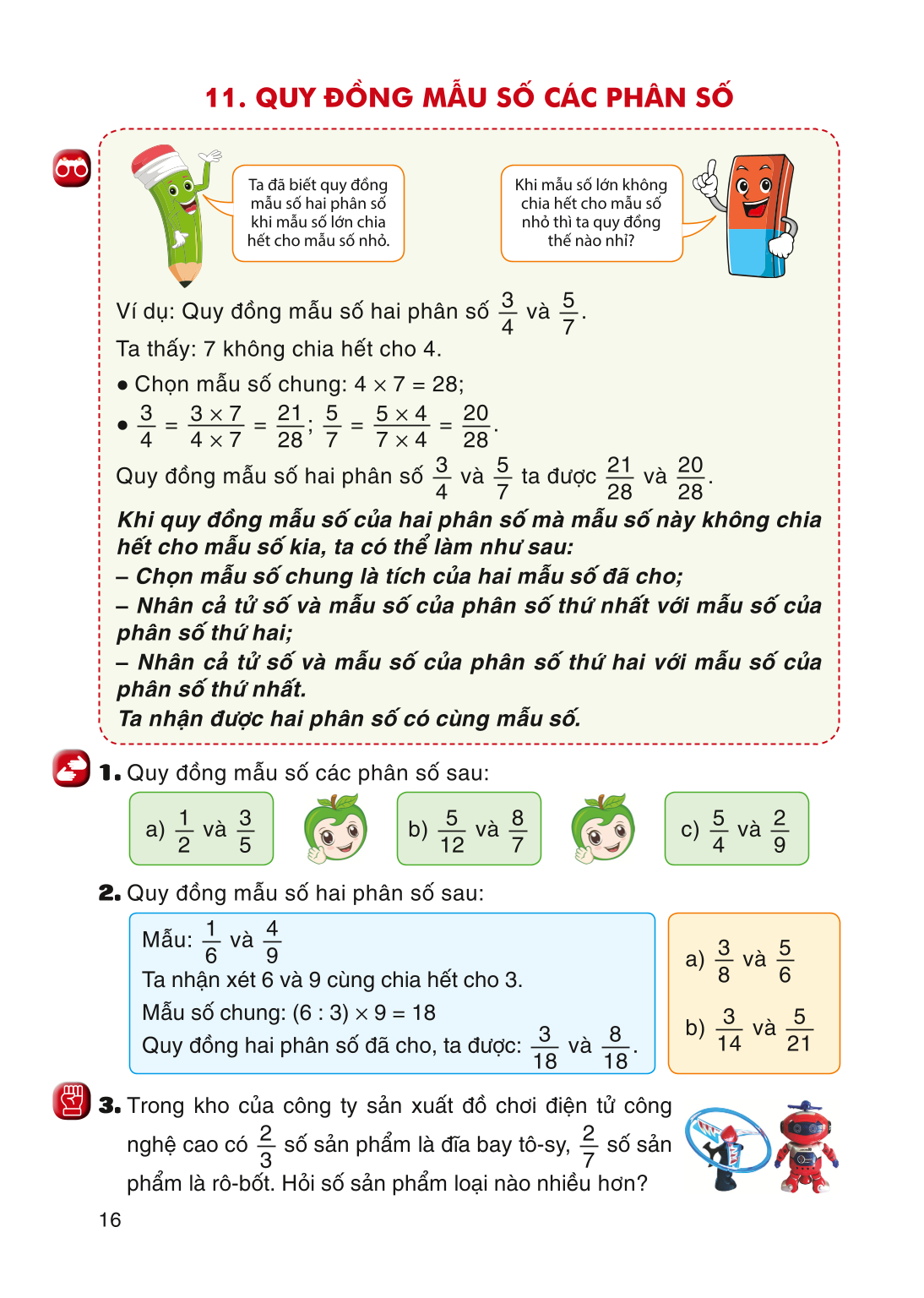 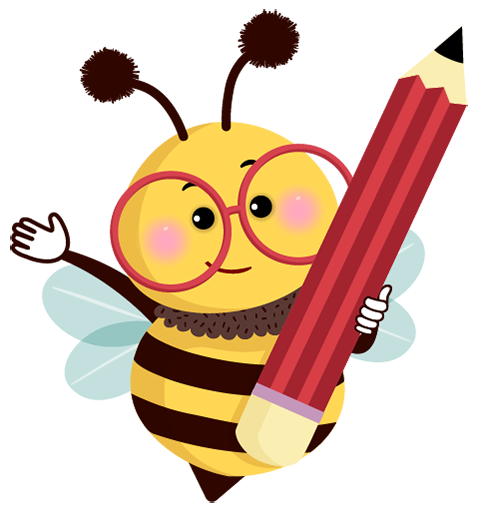 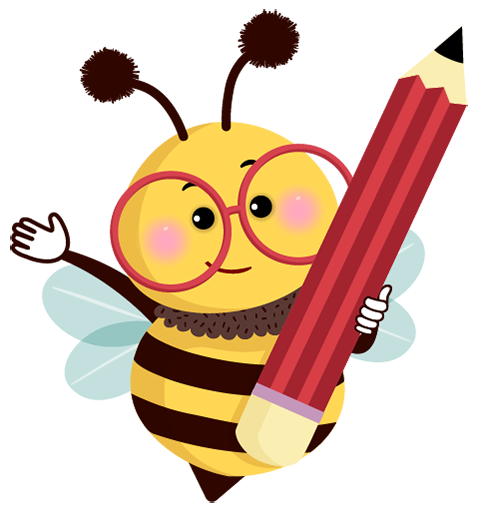 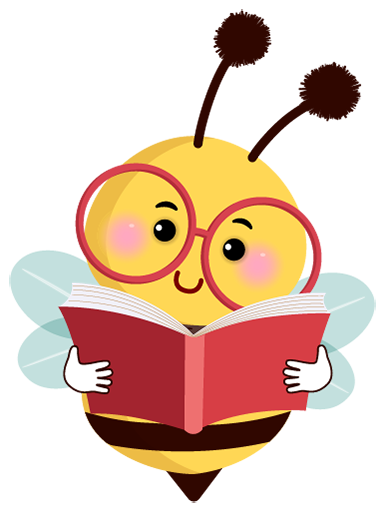 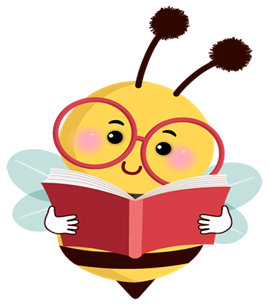 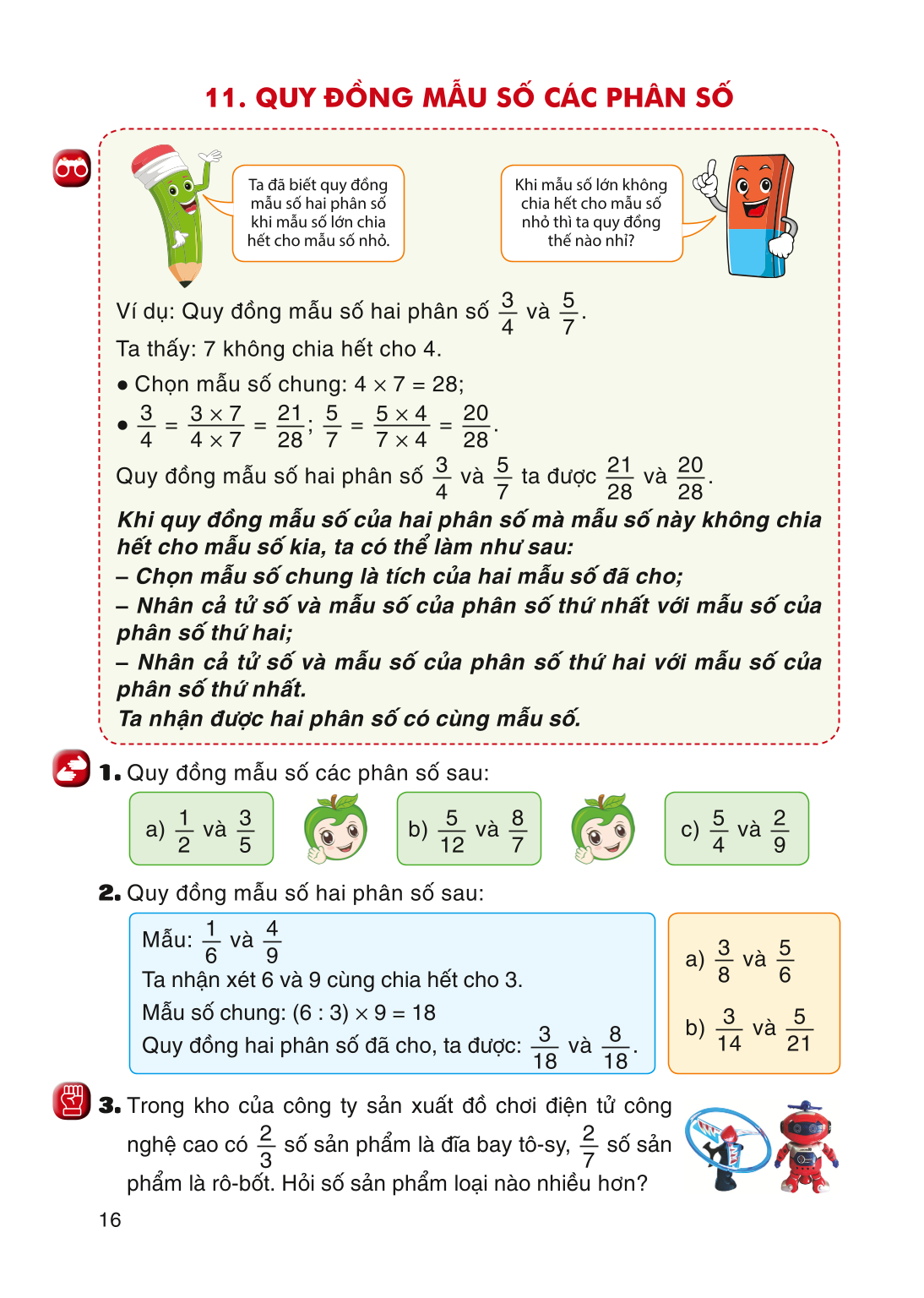 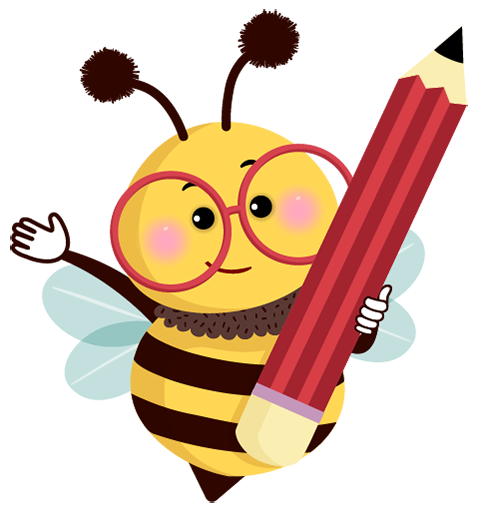 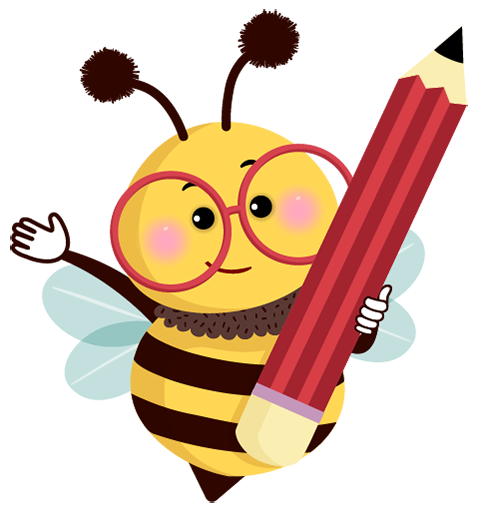 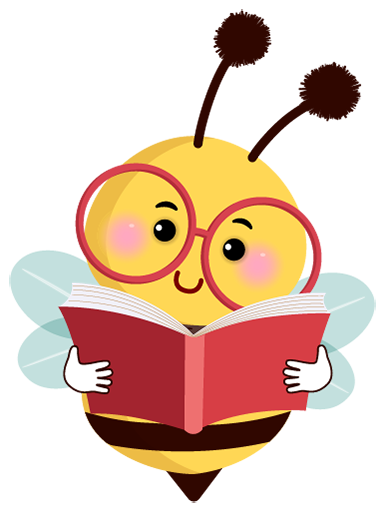 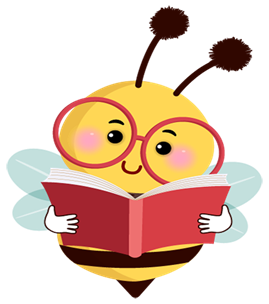 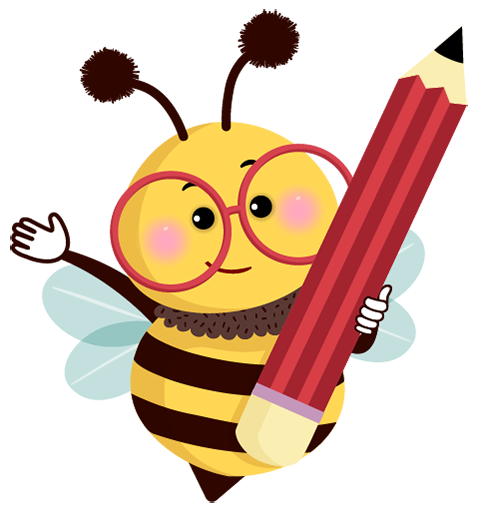 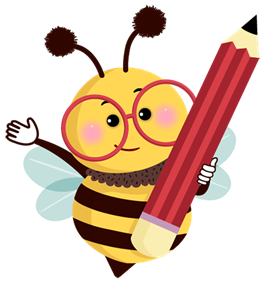 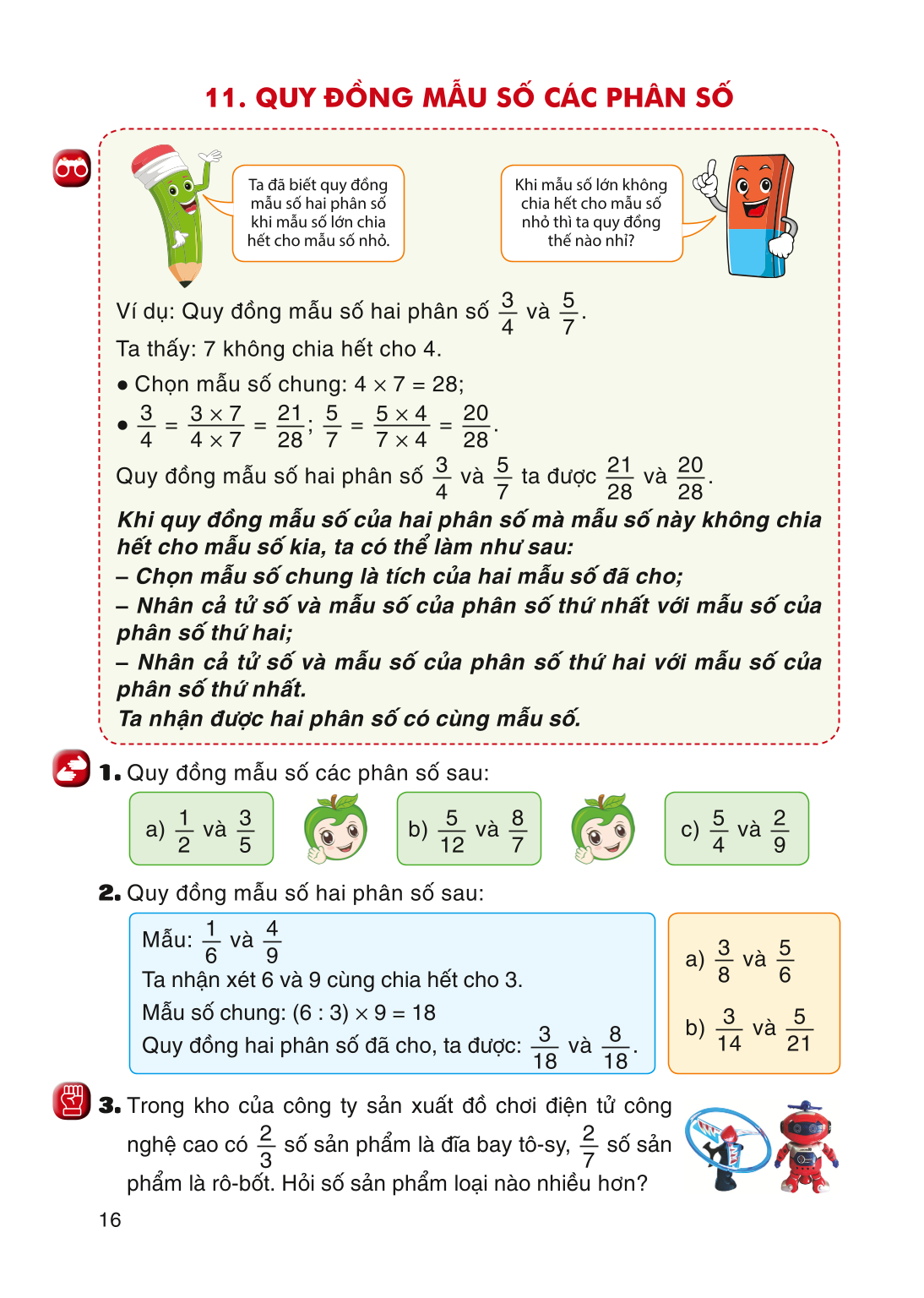 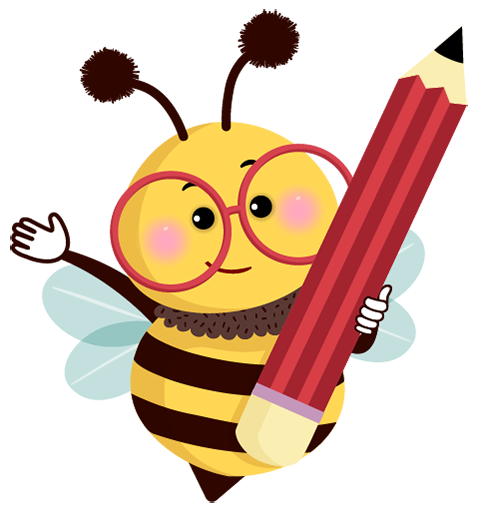 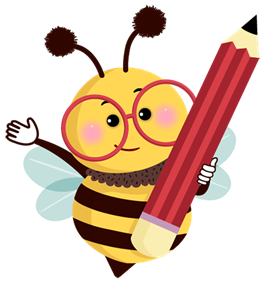 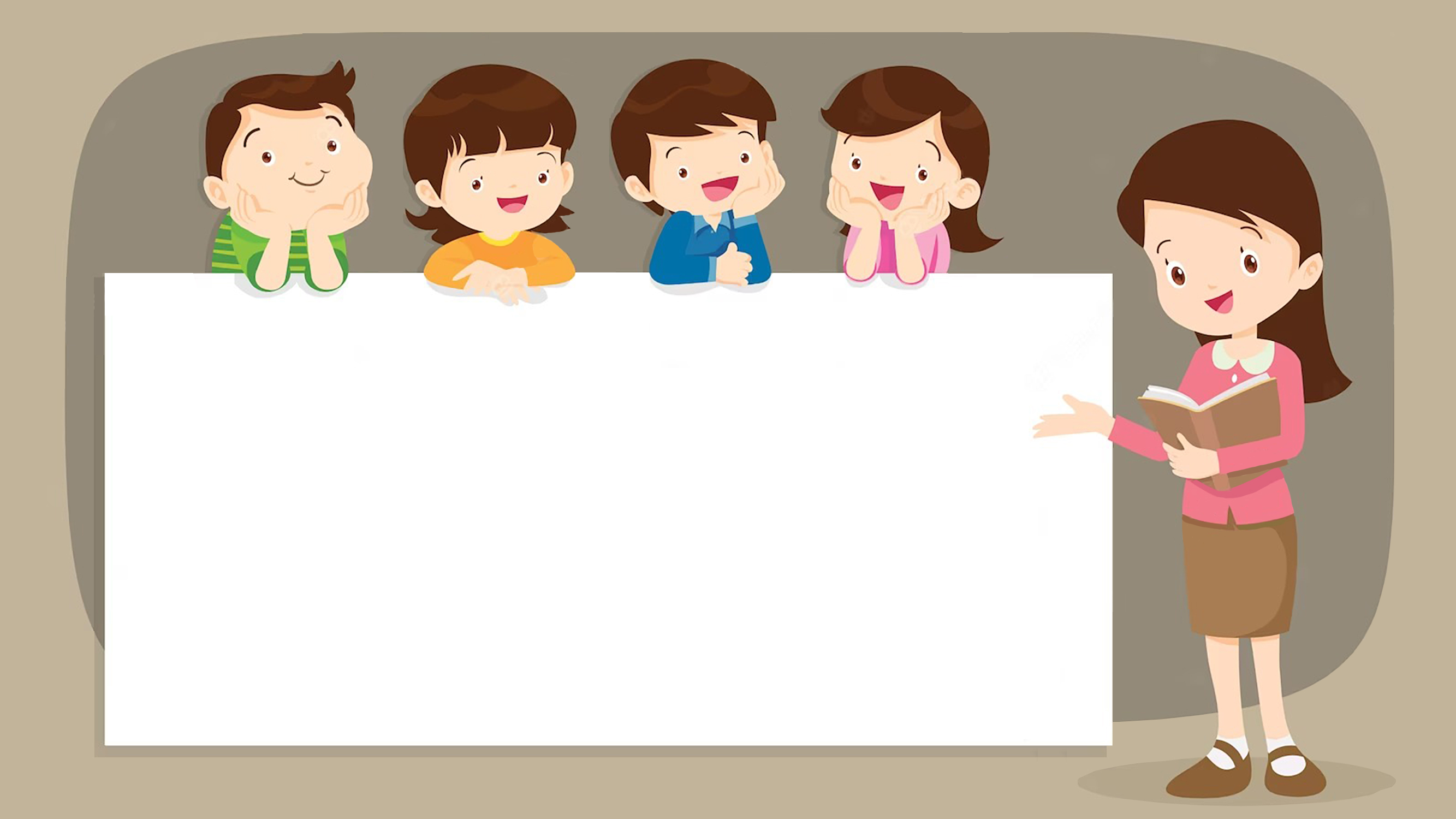 CỦNG CỐ
Nêu cách quy đồng mẫu số của hai phân số mà mẫu số này không chia hết cho mẫu số kia.
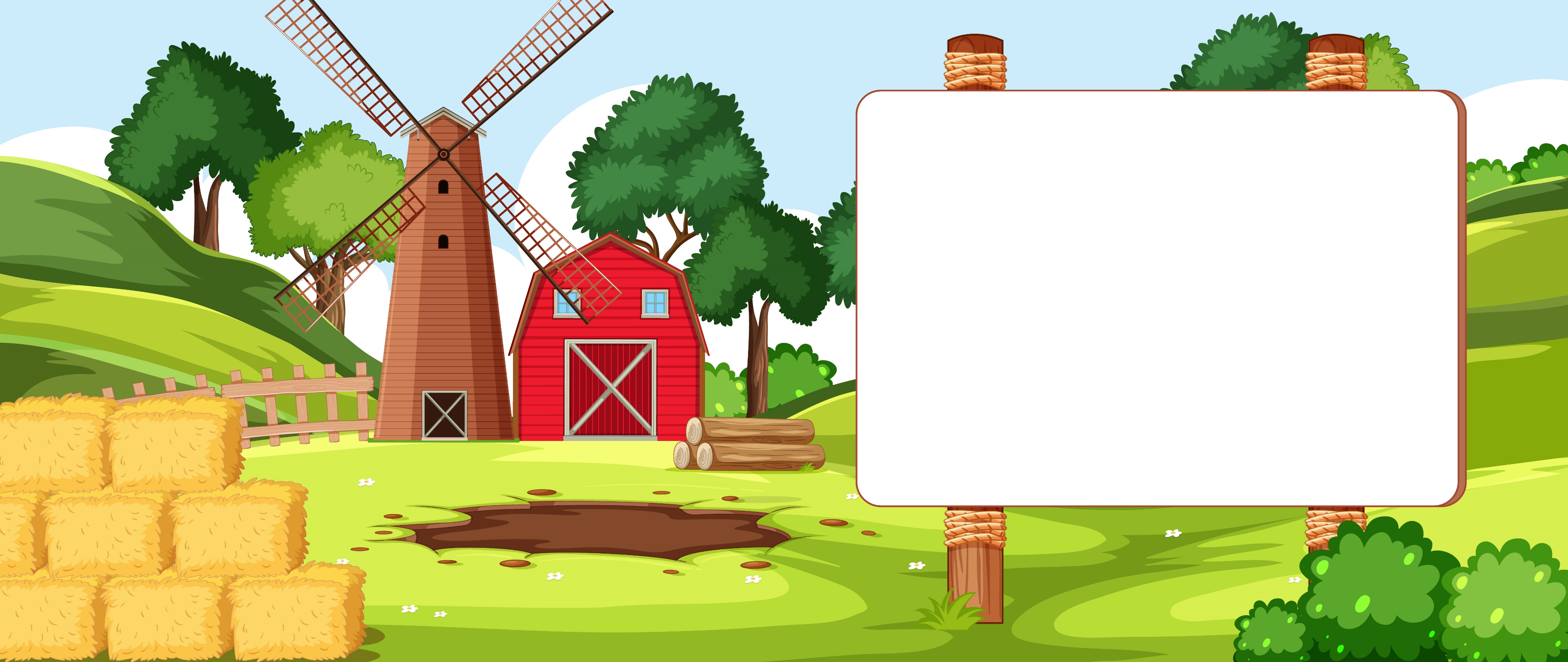 TIẾT HỌC 
KẾT THÚC